Коньки бывают разные.
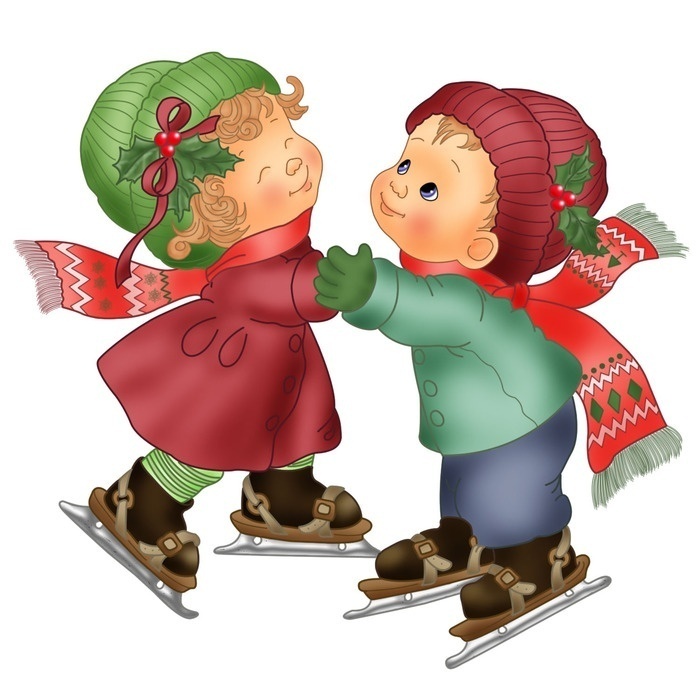 Хоккеист
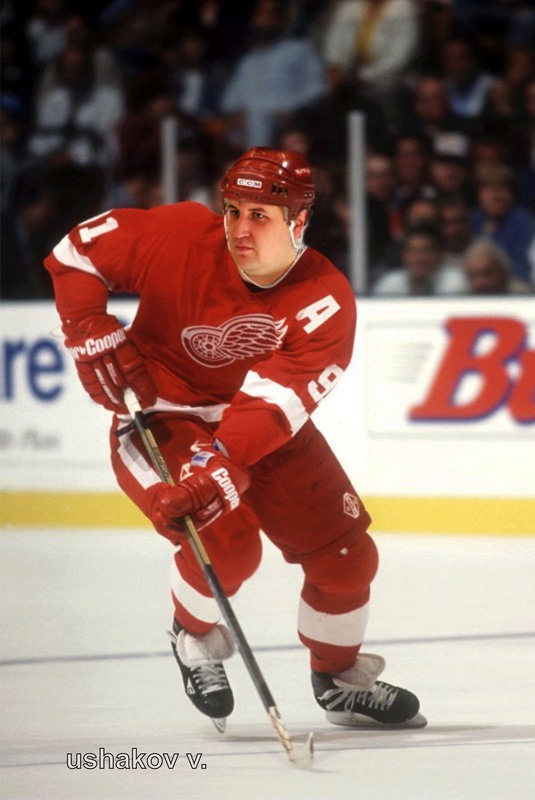 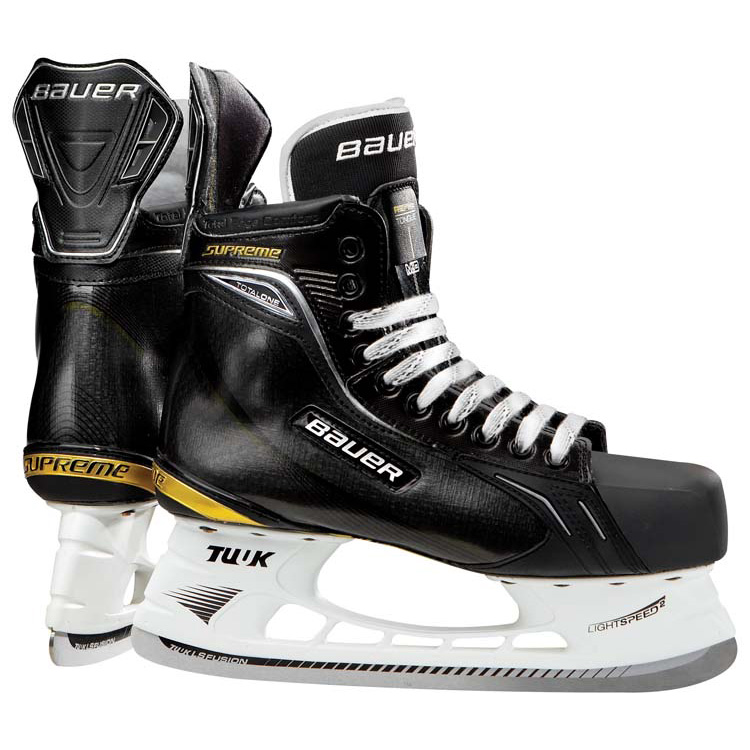 Конькобежец
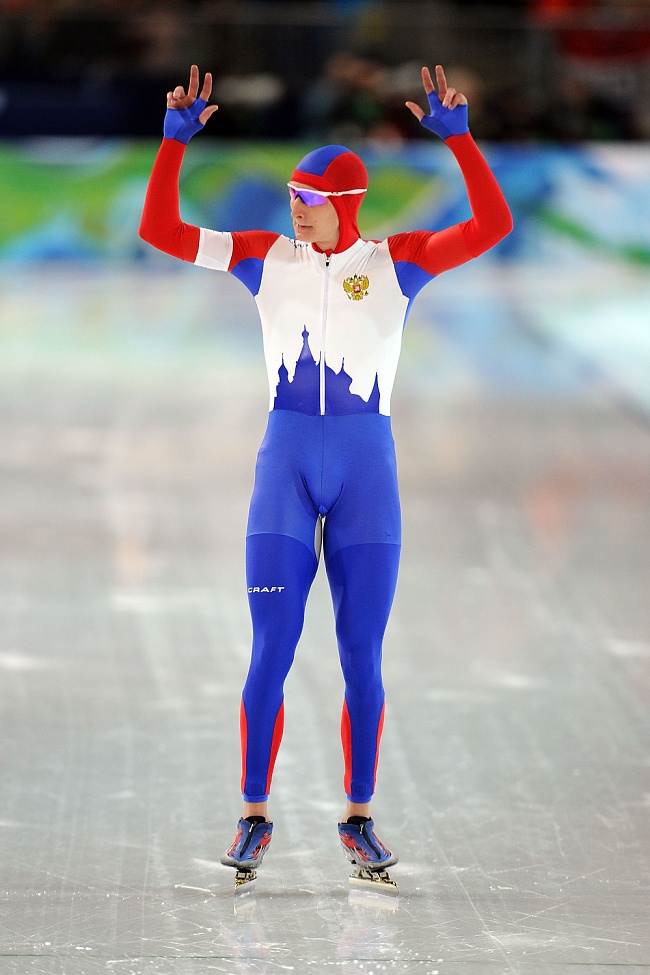 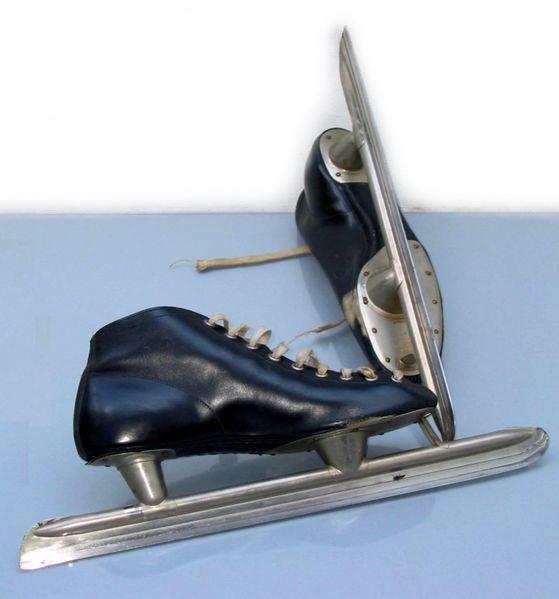 Фигурист
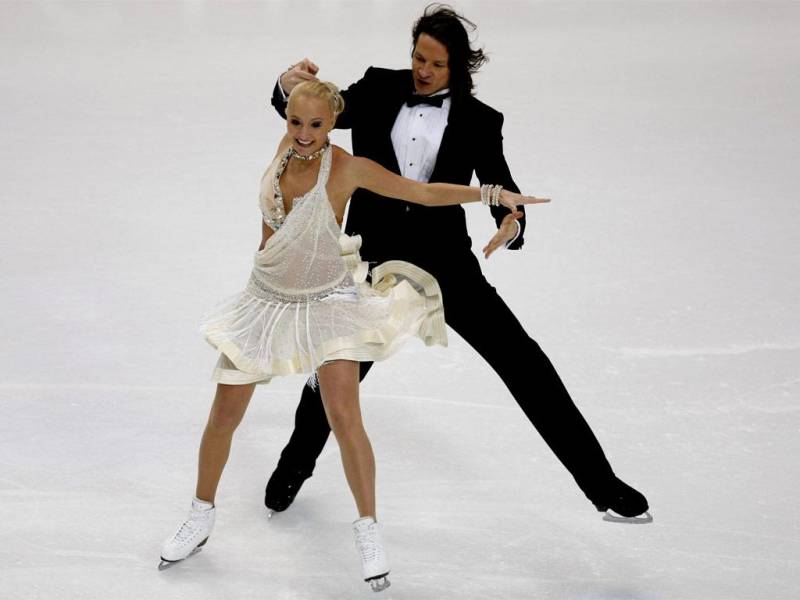 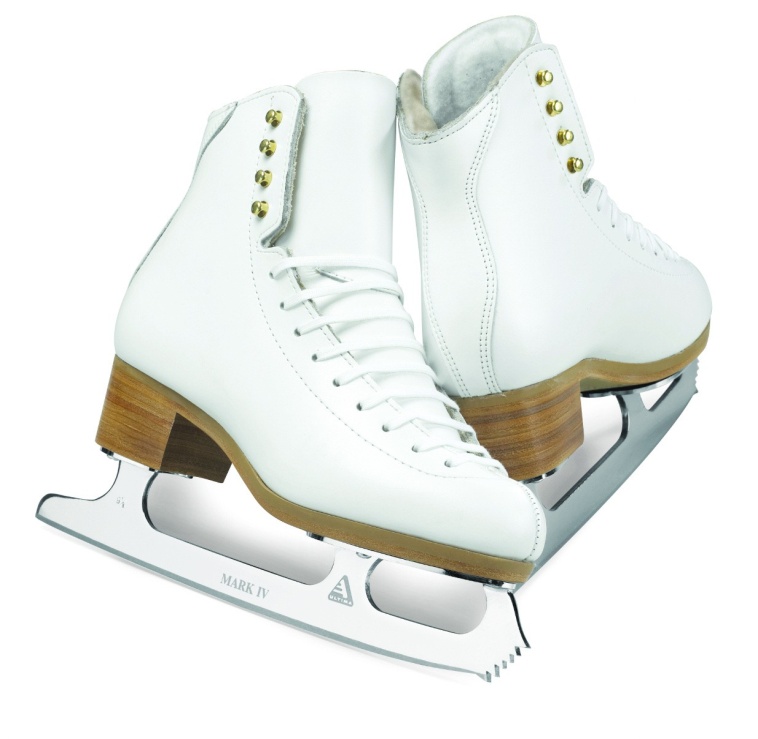 Роллер
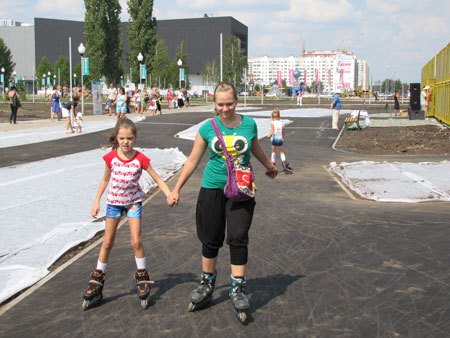 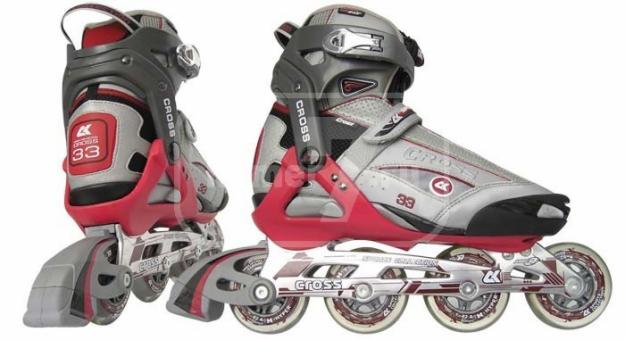 Системный оператор (волшебный экран)
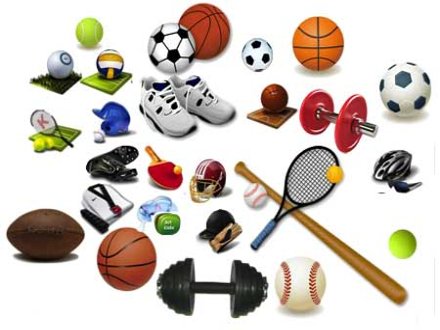 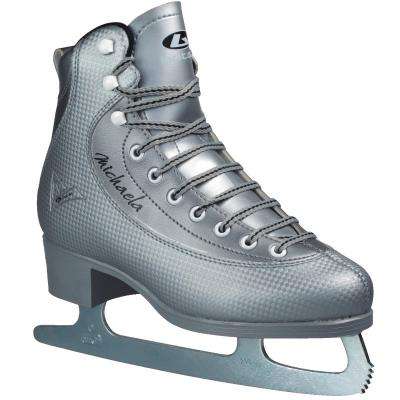 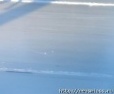 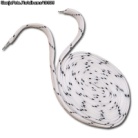 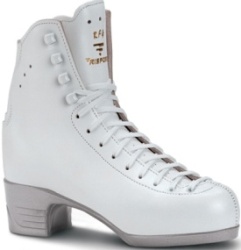 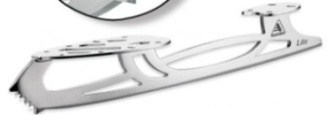 Первые коньки нашли под Одессой, более  3000 лет!Были изготовлены из кости.
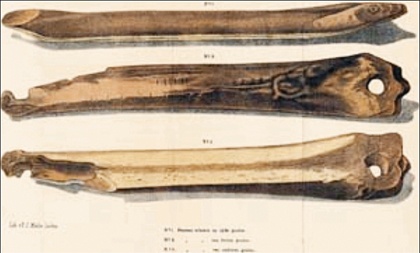 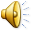 С 14 до 17 века, коньки изготавливались из дерева, а острие делали из тонкого пласта металла.
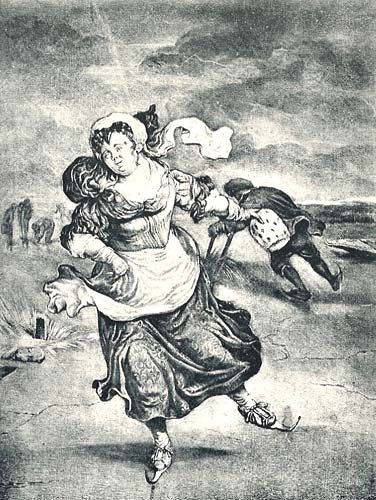 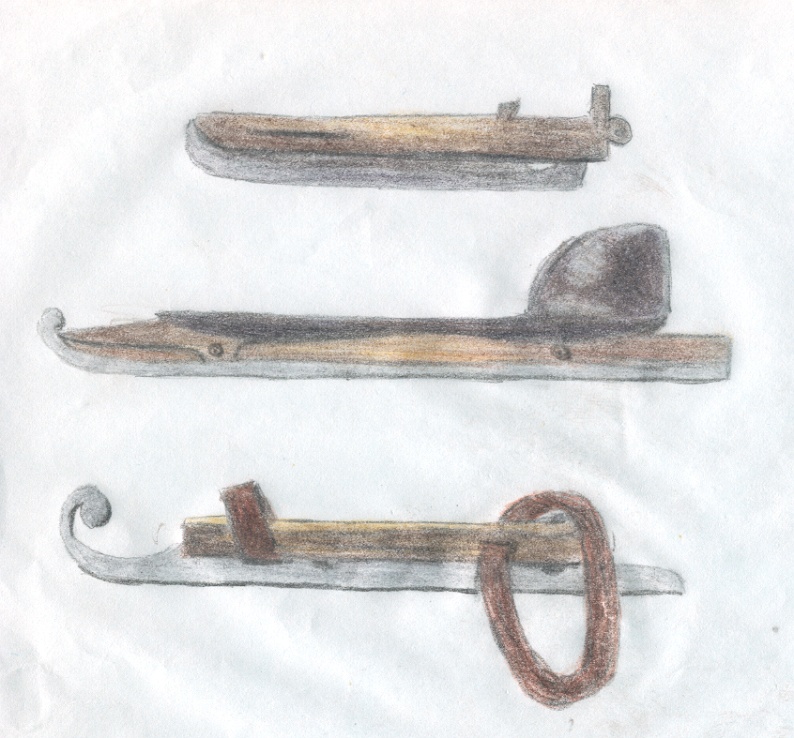 В начале 18 века на севере Европы, появились первые стальные коньки, но их крепление желало лучшего, они часто слетали с ног любителей покататься на льду.
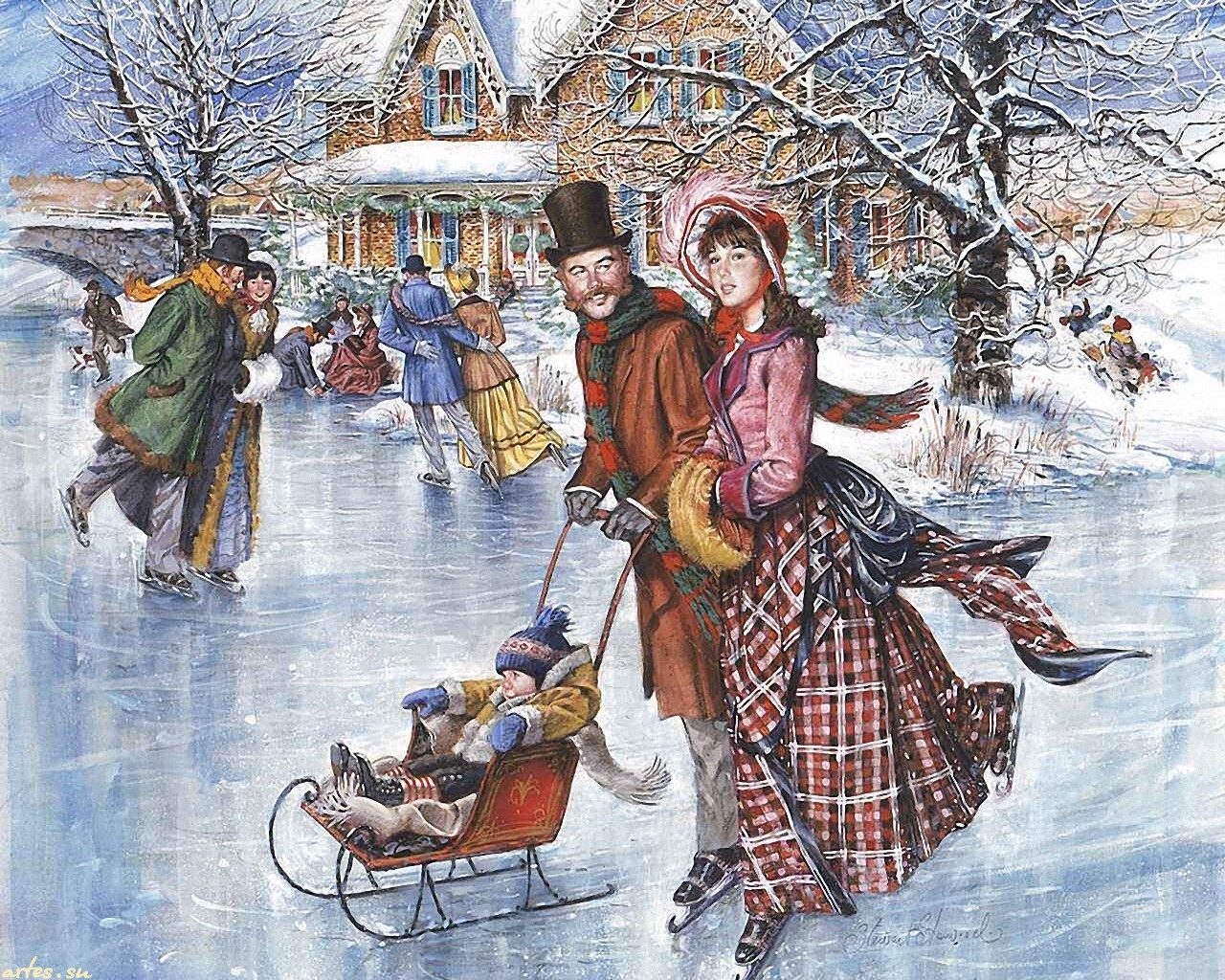 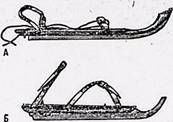 Прочное крепление к ноге, придумал наш царь Петр I, который находясь в Голландии, сам увлекся катанием на коньках. С тех пор коньки были прочно прикреплены к ногам и никогда не слетали.
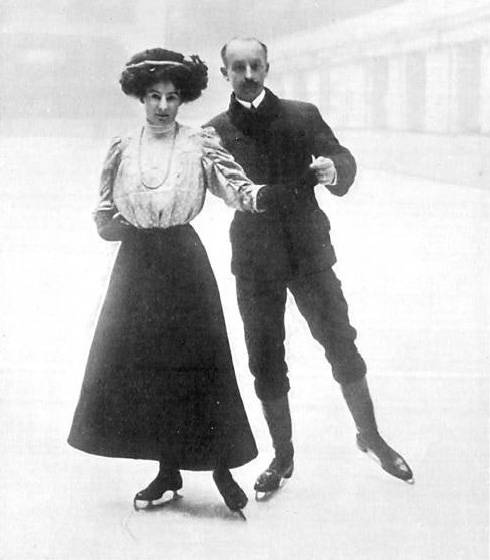 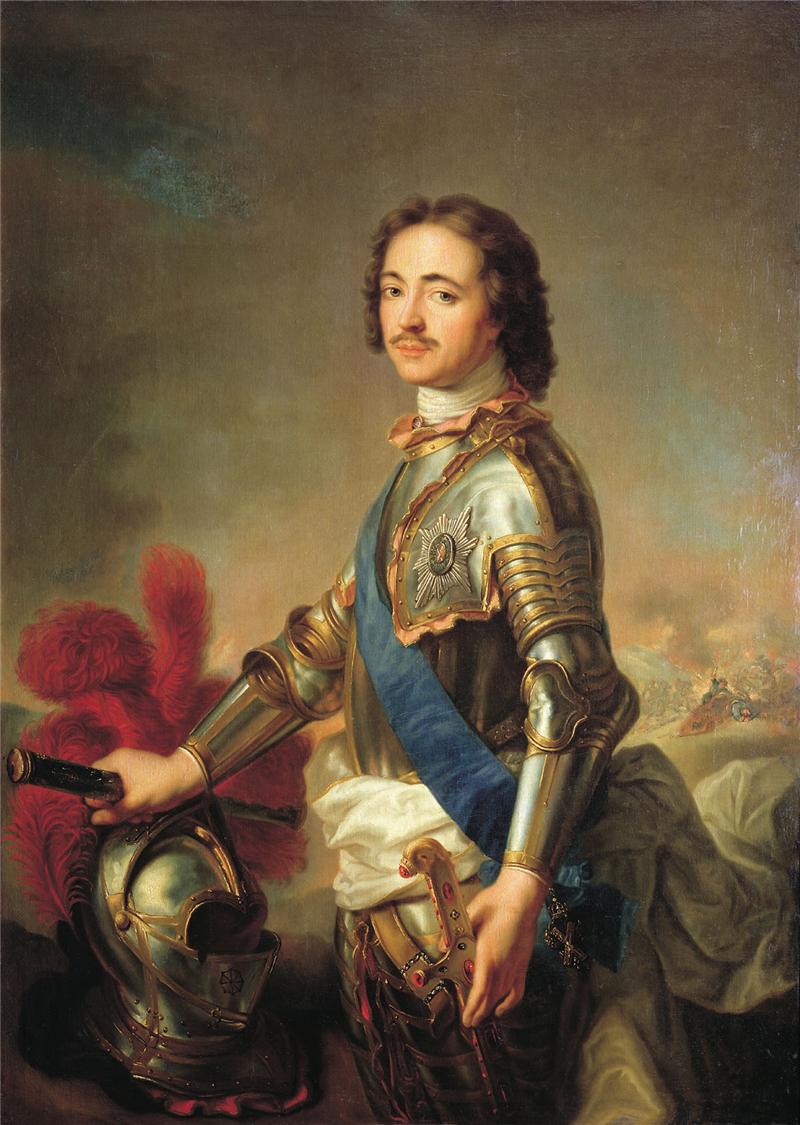 Самые первые коньки для бега с тонким лезвием, были придуманы в 1888 году, двумя норвежскими бегунами изобретателями А.Паульсоном и К.Вернерром.         Аксель Паульсон                                        Александр Никитович Паншиннорвежский фигурист и конькобежец                              первый чемпион мира
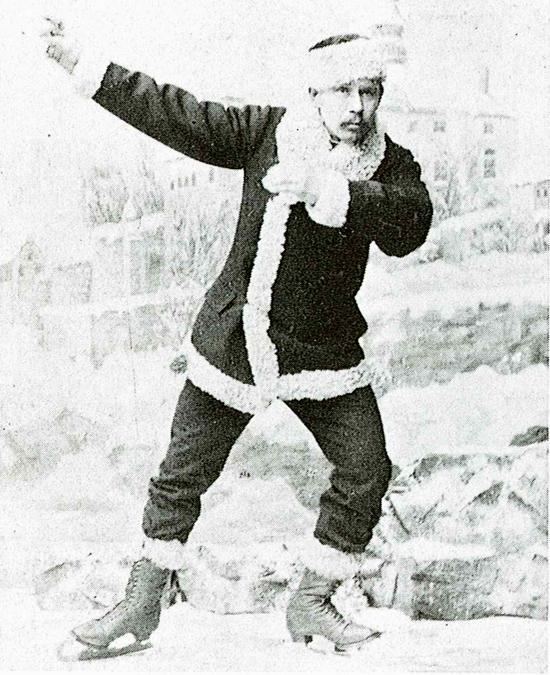 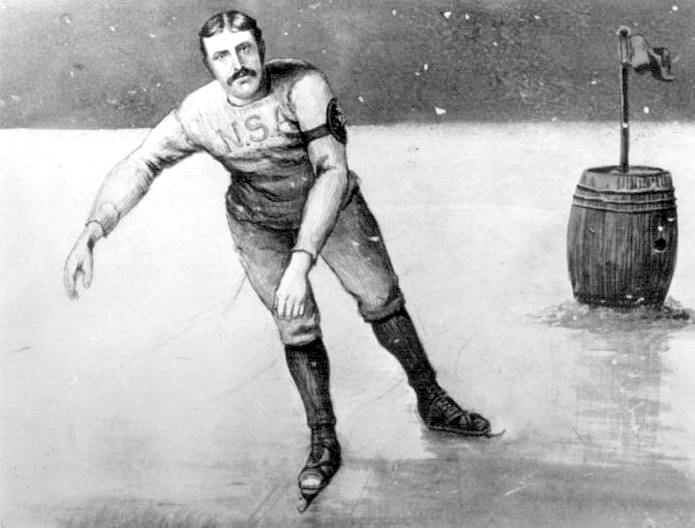 Системный оператор(волшебный экран)
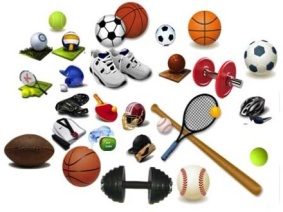 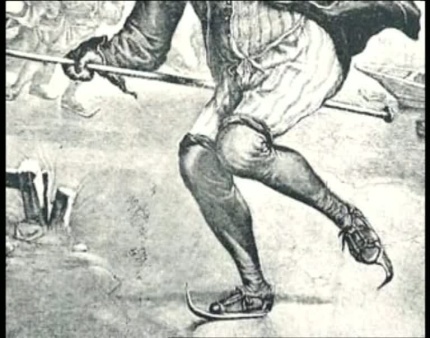 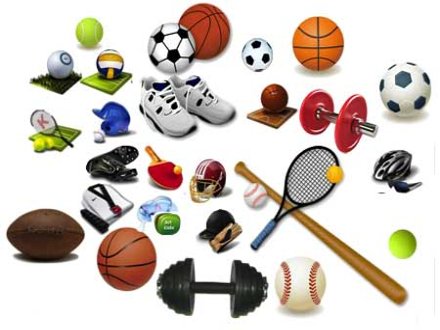 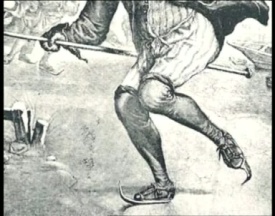 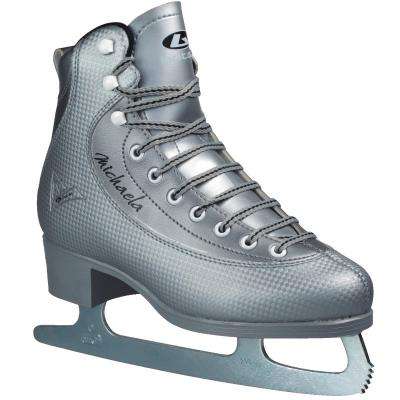 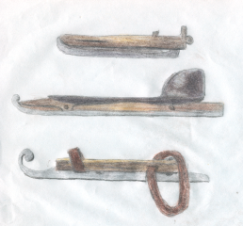 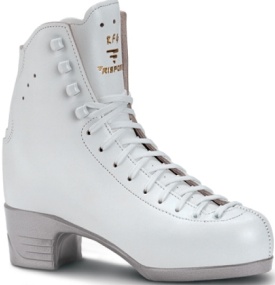 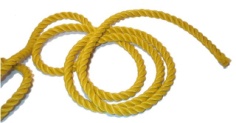 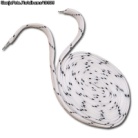 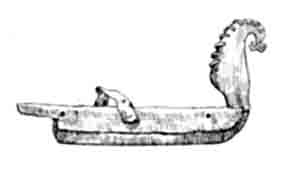 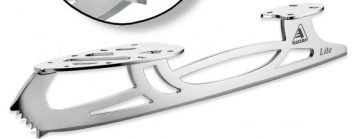